Бытовые традиции народов России
Внимание!
Игра содержит разного типа вопросы: вопрос-ответ, ребусы, загадки, схемы. На каждое задание команде даётся 2-3 минуты (в зависимости от сложности задания), после вы переходите к следующему заданию. Внимательно слушайте учителя и свою команду!  Ответы записывайте чётко и понятно в бланк ответов.
Правила игры
-01-
-03-
-02-
Внимательно слушайте учителя
Соблюдайте время
Взаимопонимание
Уважайте каждого участника команды и слушайте друг друга
На каждое задание вам даётся 2 минуты
За разговоры команде снимают баллы
1 вопрос
Какие народы проживают на территории России?(за каждый представленный народ команде начисляется (1 балл)
2 вопрос
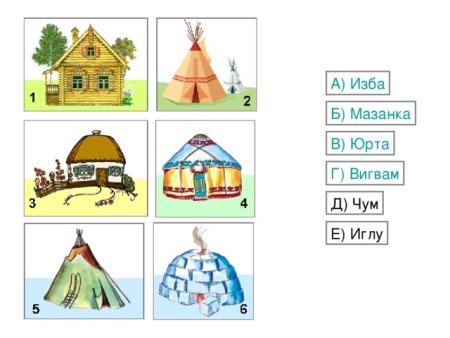 Сопоставьте дома с названиями
3 вопрос
Мучное восточное печенье из обжаренных во фритюре кусочков теста, перемешанных с медовым сиропом. Национальное кулинарное изделие башкир и татар, также блюдо киргизов, узбеков, таджиков и соседних с Башкирией и Татарстаном народов — русских Южного Урала и казахов северо-западного Казахстана.
4 ВОПРОС
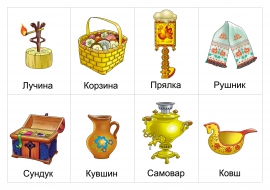 Какой из этих предметов славяне использовали для изготовления ниток
5 ВОПРОС
Блюдо русской кухни выпекаемое из жидкого теста на сковороде. Русские … выпекаются из пшеничного дрожжевого теста. Подаются горячими с растопленным сливочным маслом или сметаной. Также могут быть поданы с икрой, солёной рыбой и любым другим гарниром по желанию.
6 вопрос
Разгадай ребусы
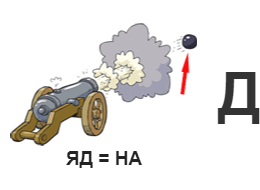 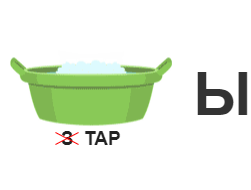 2
1
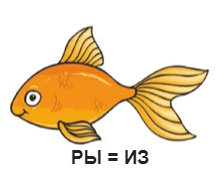 3
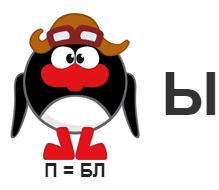 4
7 вопрос
Через какую республику в древности перевозили чай в Европу?
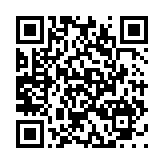 8 вопрос
Какой народ в России придумал пельмени?
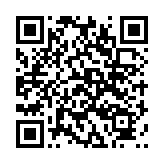 9 вопрос
Что добавляют калмыки в чай на Новый год?
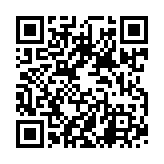 10 вопрос
Классическое национальное блюдо русской кухни, многокомпонентный заправочный суп, основу которого составляет рубленая белокочанная свежая или квашеная капуста, реже капустная рассада или савойская капуста, приготовляемый на костном или мясокостном или рыбном бульоне, грибном, овощном или крупяном отваре.
11 вопрос
Древний славянский праздник с многочисленными обычаями, через века дошедший до наших дней. Отмечается в течение недели перед Великим постом. Это веселые проводы зимы, озаренные радостным ожиданием близкого тепла, весеннего обновления природы.
12 вопрос
Какие из этих костюмов являются татарскими? (напишите цифру)
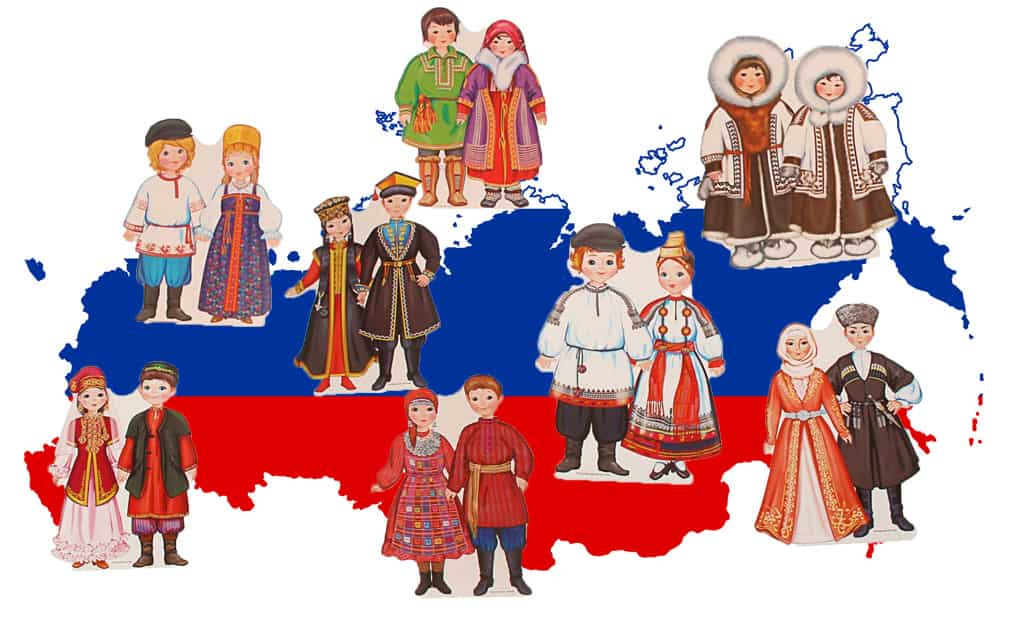 3
5
2
4
6
8
1
7
13 вопрос
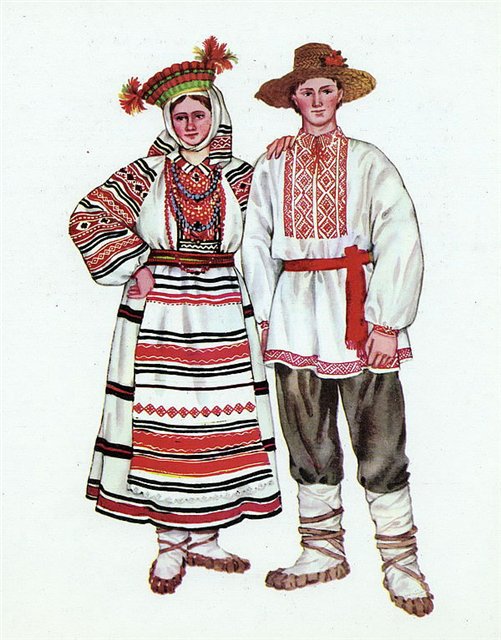 Как называется обувь, которую носили русские крестьяне?
14 вопрос
Трапезу якутов до сих пор невозможно представить без кумыса. Для приготовления якутского кумыса требуется особое молоко, которое помещается в специальный мешок из лошадиной кожи. Какое животное дает молоко для кумыса?
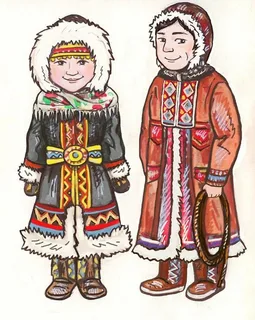 КОРОВА
КОЗА
ЛОШАДЬ
ОВЦА
15 вопрос
Национальное татарское и башкирское блюдо, треугольные пирожки с мясной начинкой. Главное отличие – то, что при его приготовлении мясная начинка закладывается в пирожок сырой. Для «правильного» характерно также отверстие в центре, в которое заливается бульон.
ПОЗДРАВЛЯЕМ! ВЫ ДОШЛИ ДО КОНЦА!